Mathematics
Reasoning with pattern and sequences:
Number sequence. 

Independent Task
Mr Critchlow
‹#›
Times table speed challenge
To Start
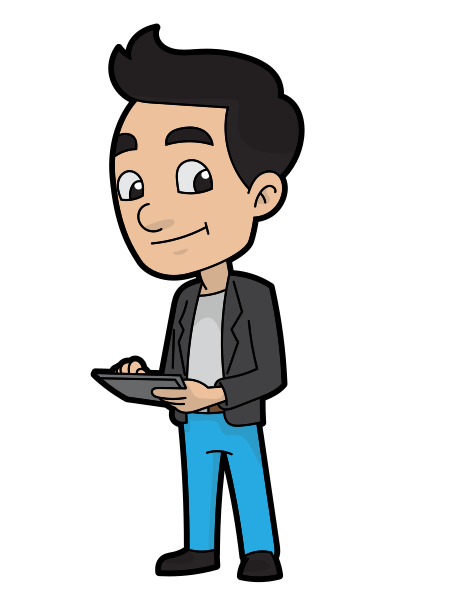 ‹#›
Moving on
Can you remember the Roman Numerals for these numbers?
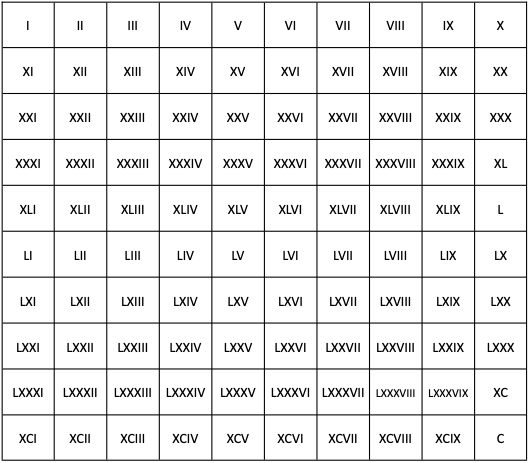 ‹#›
Main Task
Can you work out the rule for each of these sequences and fill in the missing terms?
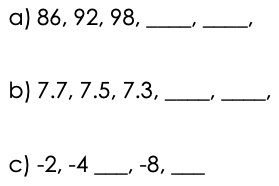 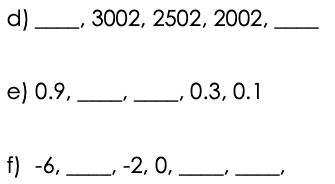 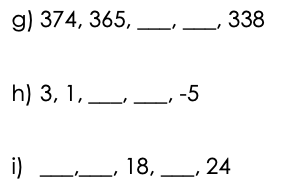 ‹#›
You can see different coloured numbers. They form 5 different sequences. Can you arrange them into increasing sequences?
Main Task
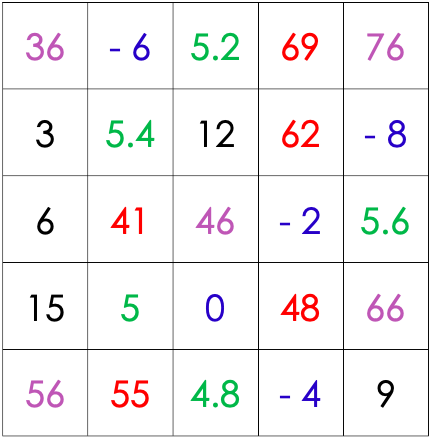 ‹#›